www.homemademamma.com
Febbraio
2012
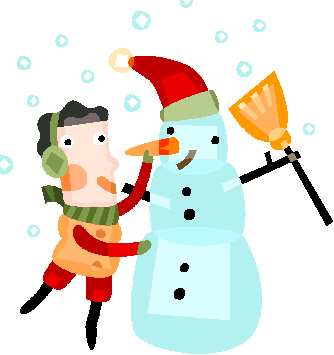 L'intelletto cerca, il cuore trova. George Sand
clipartmicrosoft
www.homemademamma.com
Febbraio
2012
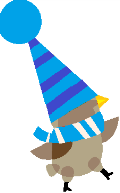 Genio è la capacità di vedere dieci cose là dove una persona normale ne vede una. Ezra Pound
clipartmicrosoft
www.homemademamma.com
Febbraio
2012
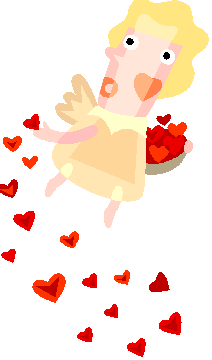 Prova a chiedere una definizione di creatività e ti ritroverai con tante opinioni quanti sono gli individui. Barry Day
clipartmicrosoft
www.homemademamma.com
Febbraio
2012
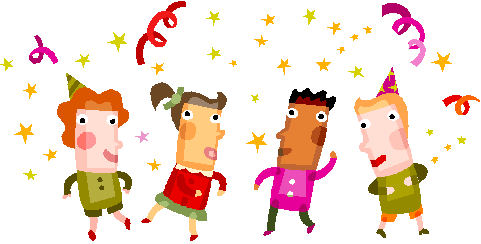 Il caso favorisce la mente preparata. Louis Pasteur
clipartmicrosoft
www.homemademamma.com
Febbraio
2012
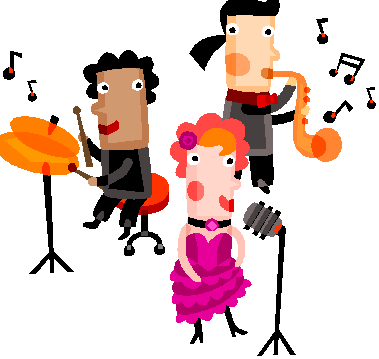 Sii il cambiamento che vuoi vedere avvenire nel mondo. Mahatma Gandhi
clipartmicrosoft